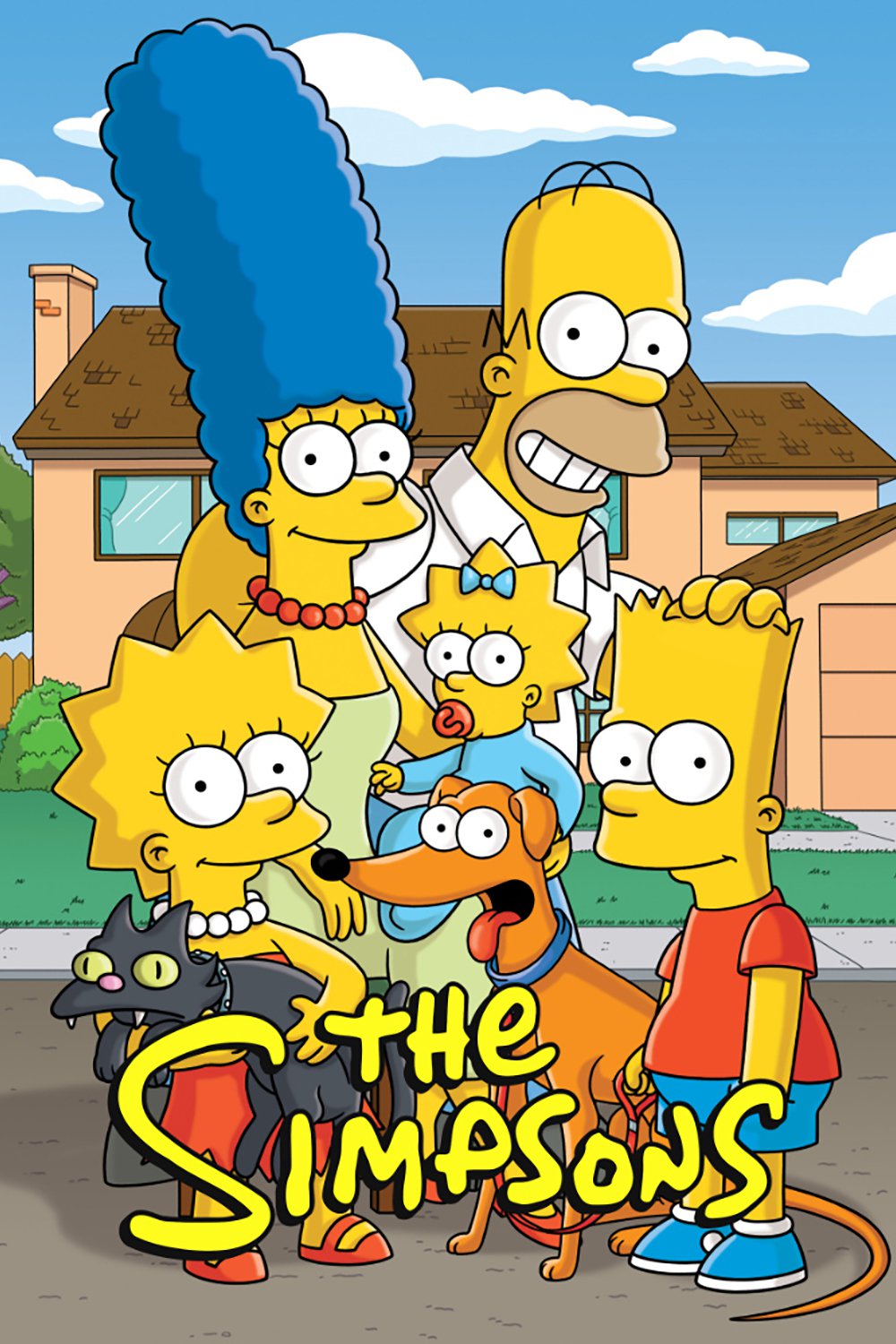 BD
Fait par Patrick Doyon
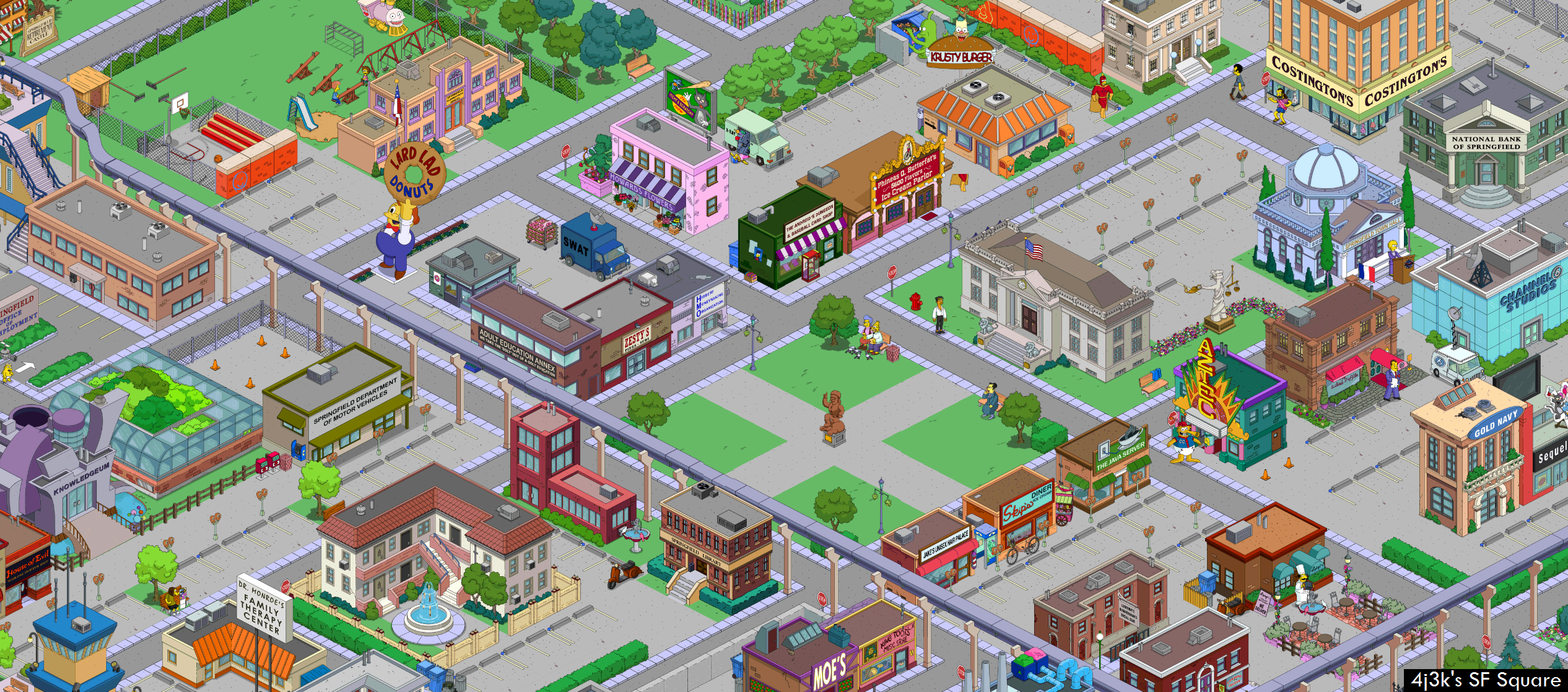 Detroit rock city
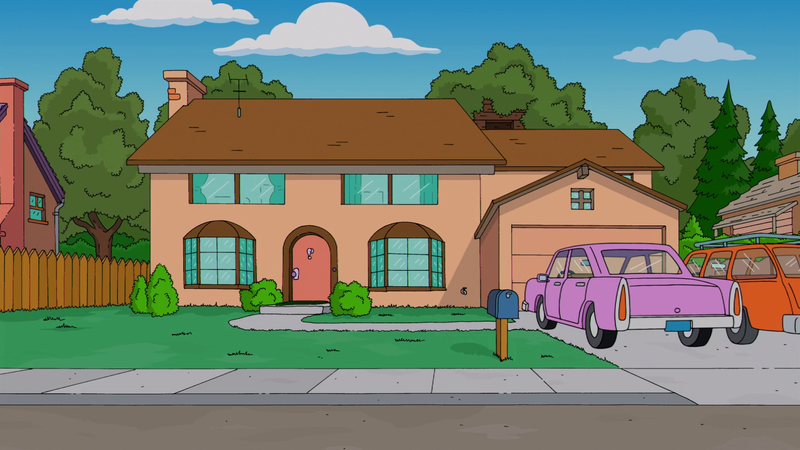 All night long
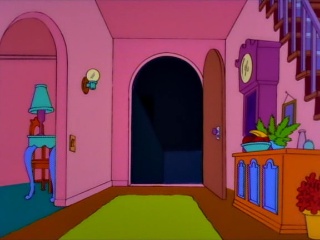 Dreams
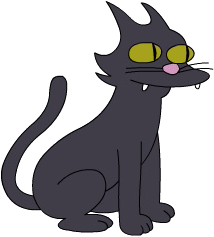 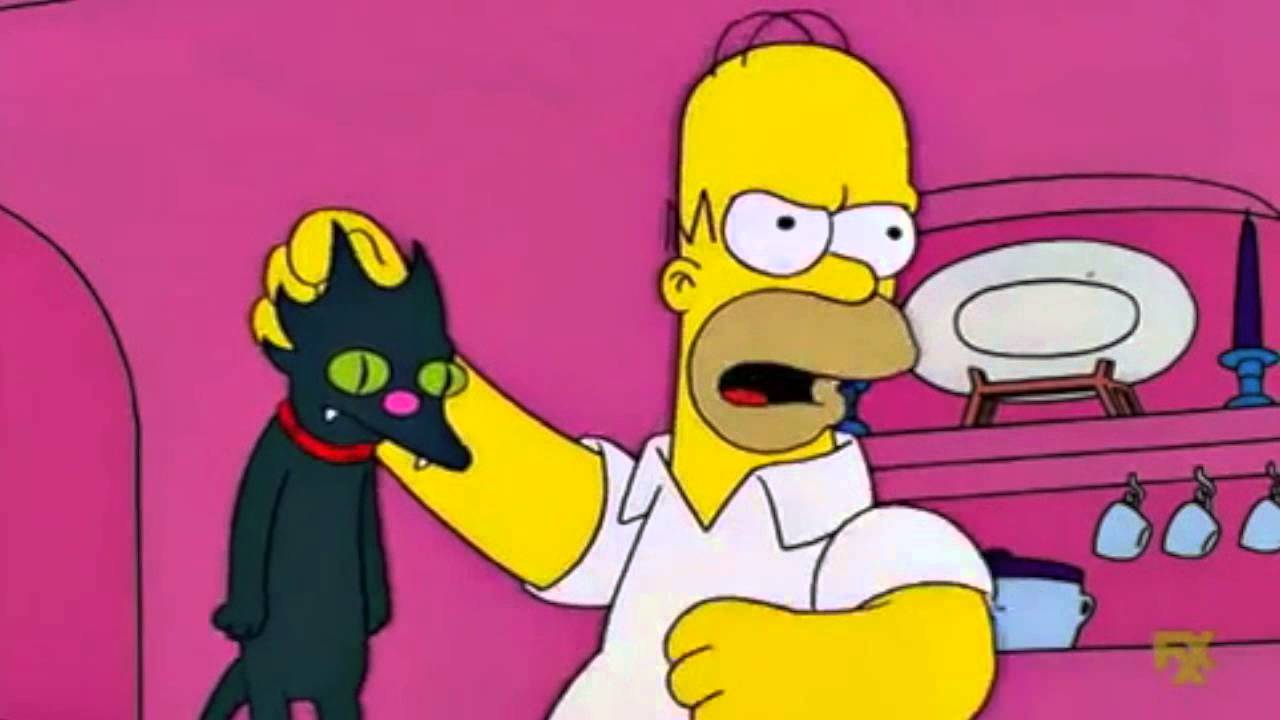 Seperate ways
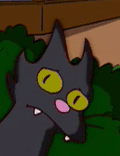 Missing you
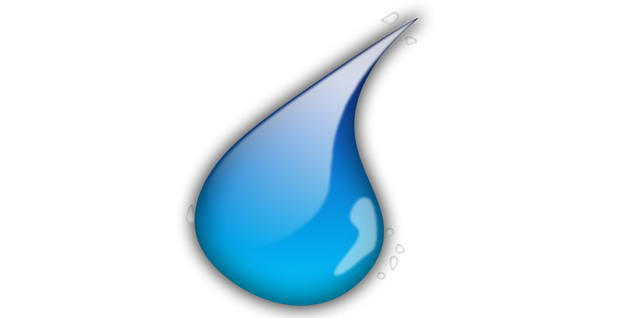 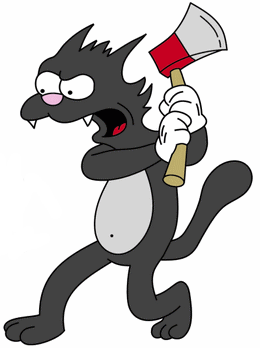 I love rock'n roll
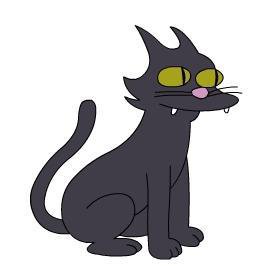 If you ask me to...
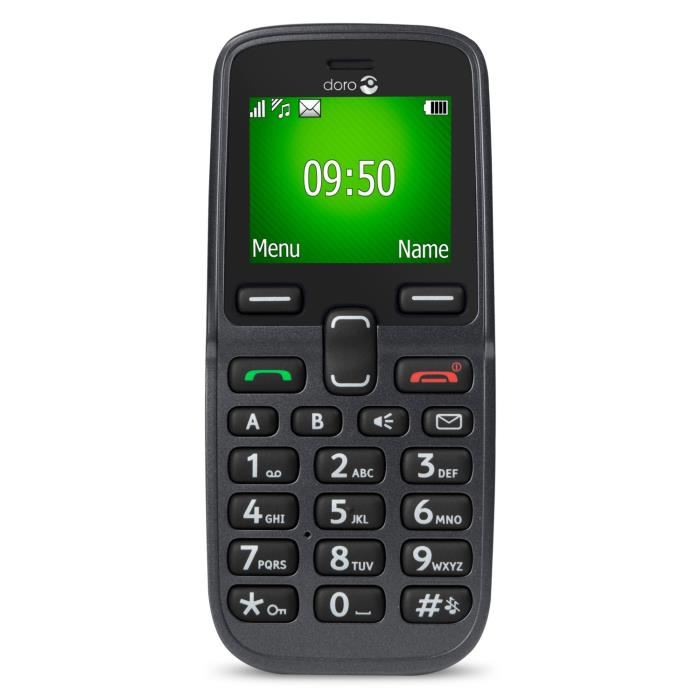 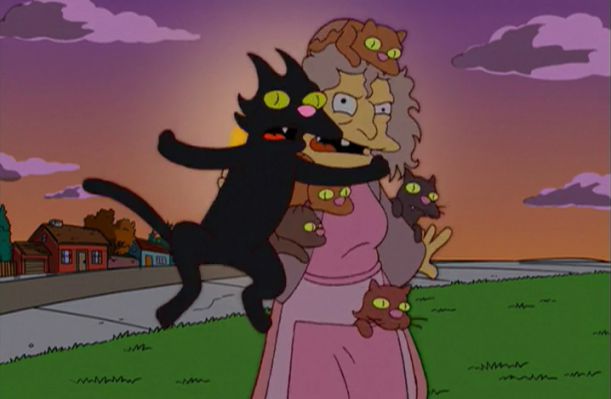 Nothing's gonna stop us now
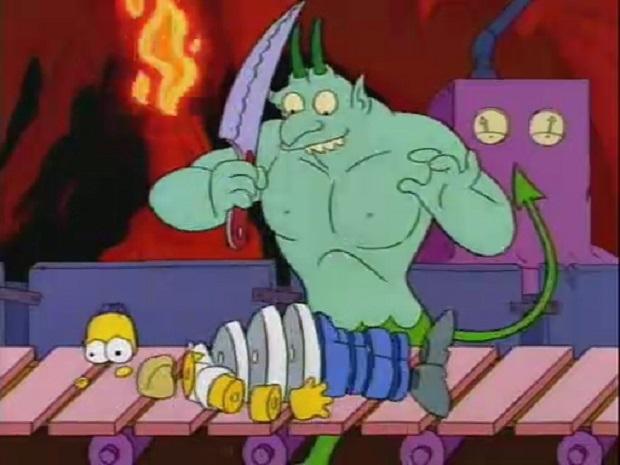 The warrior
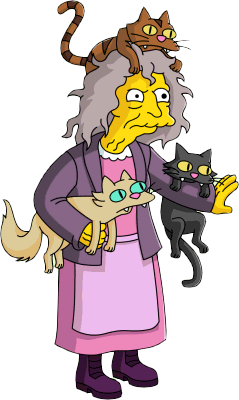 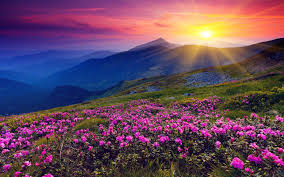 We are the champions
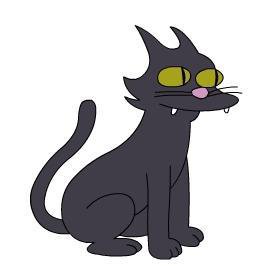